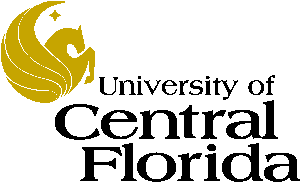 Complexity TheoryMore Complexity
Charles E. Hughes
COT6410 – Spring 2021 Notes
More Examples of NP Complete Problems
TipOver
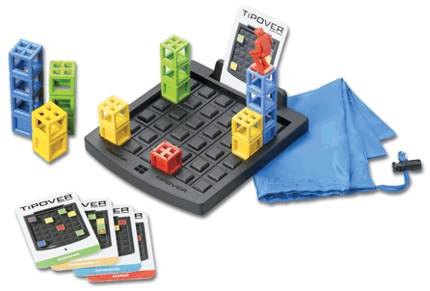 4/4/21
© UCF CS
3
Rules of Game
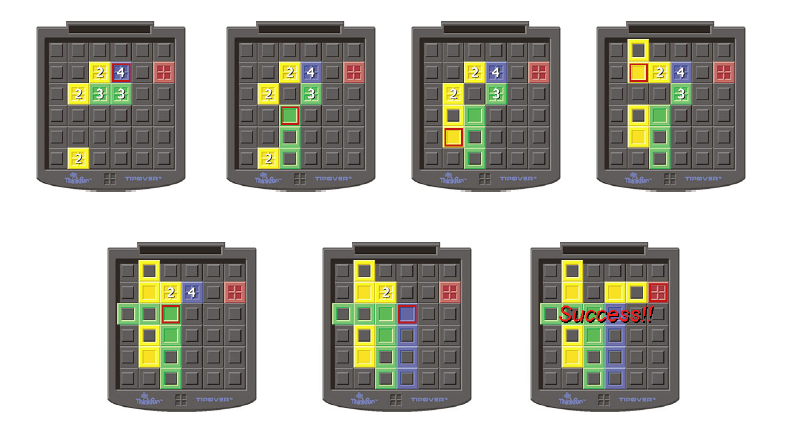 Numbers are height of crate stack;
If could get 4 high out of way we can attain goal
4/4/21
© UCF CS
4
Problematic OR Gadget
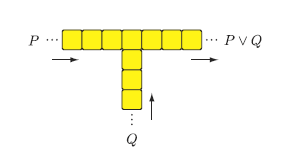 Can go out where did not enter
4/4/21
© UCF CS
5
Directional gadget
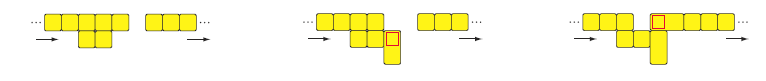 Single stack is two high; 
tipped over stack is one high, two long; 
red square is location of person travelling the towers
4/4/21
© UCF CS
6
One directional Or gadget
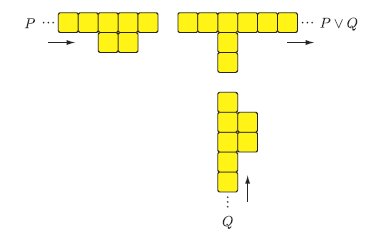 4/4/21
© UCF CS
7
AND Gadget
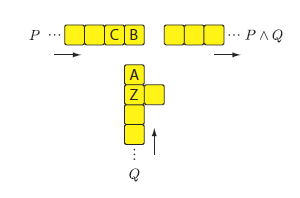 How AND Works
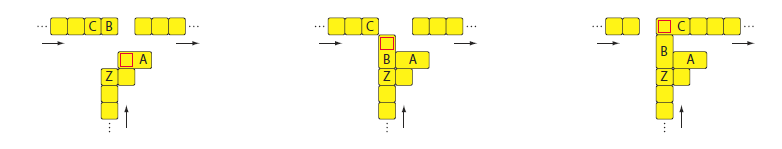 4/4/21
© UCF CS
8
Variable Select Gadget
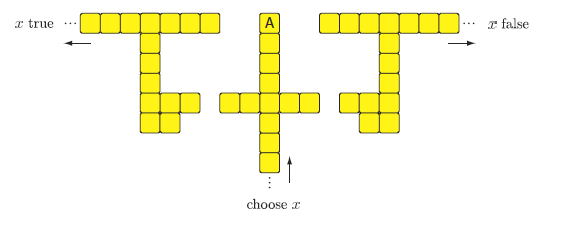 Tip A left to set x true; right to set x false
Can build bridge to go back but never to change choice
4/4/21
© UCF CS
9
((x~xy)(~yzw)~w)
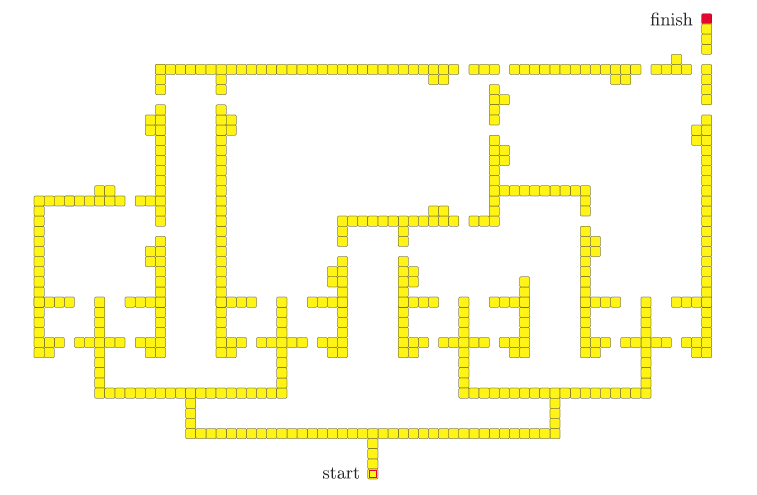 


Bridges back for true paths



~z
y
x
~x
z
w
~w
~y
4/4/21
© UCF CS
10
Win Strategy is NP-Complete
TipOver win strategy is NP-Complete
Minesweeper consistency is NP-Complete
Phutball single move win is NP-Complete
Do not know complexity of winning strategy
Checkers is really interesting
Single move to King is in P
Winning strategy is PSpace-Complete
4/4/21
© UCF CS
11